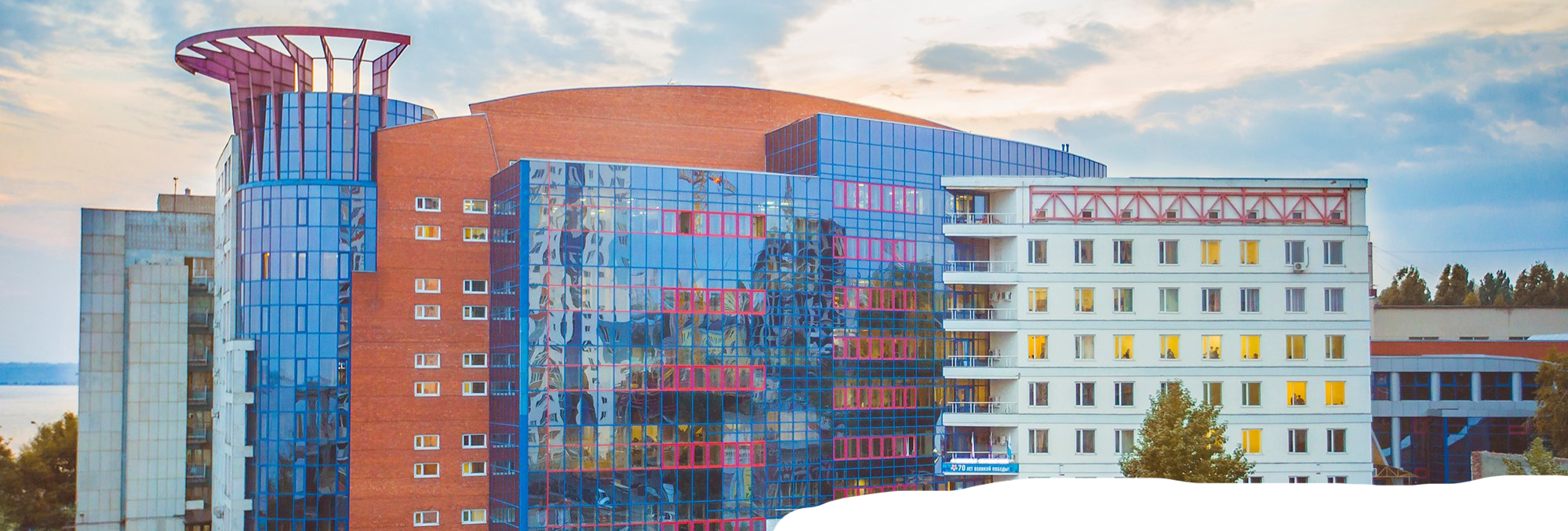 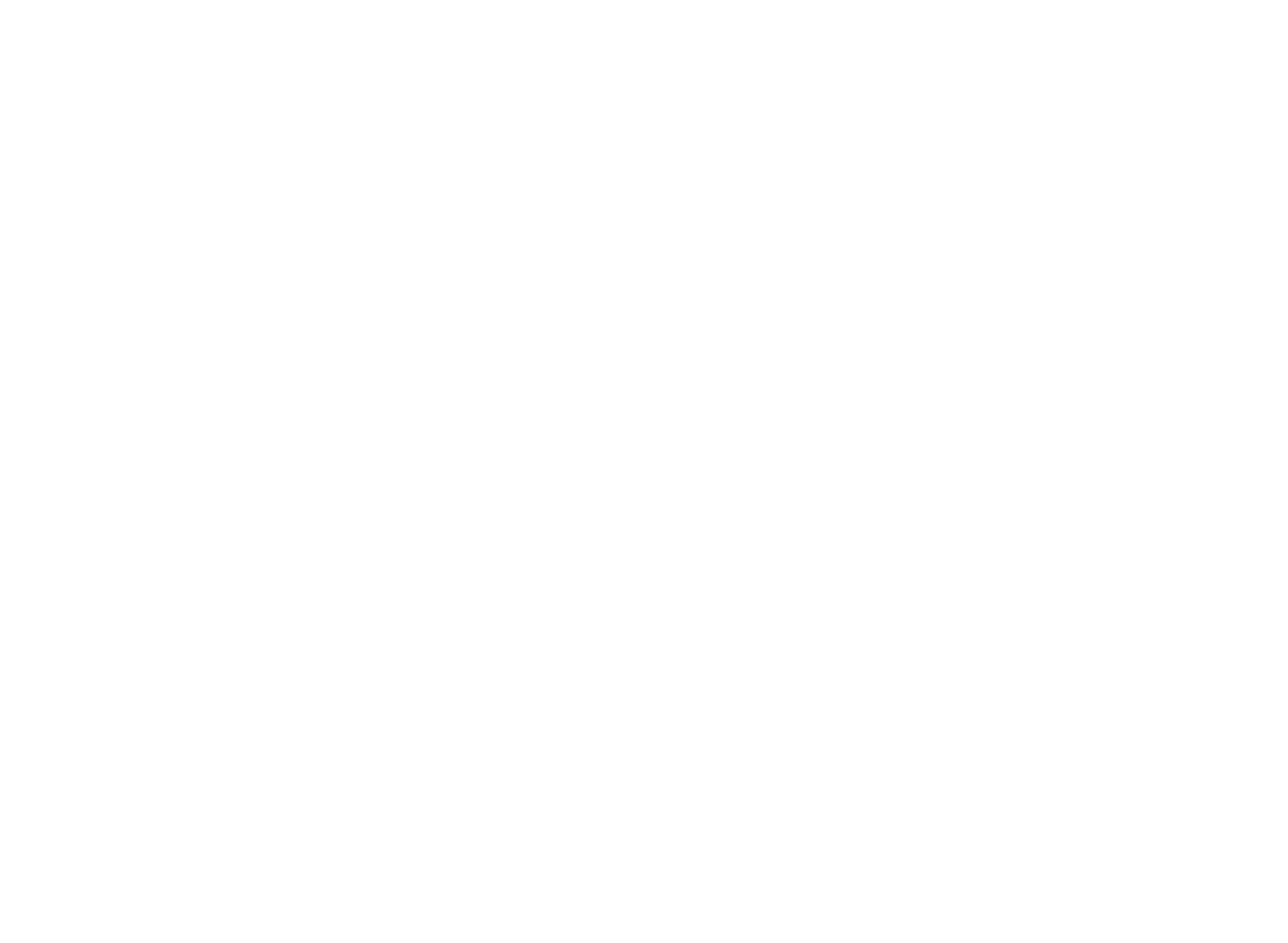 ПРЕЗЕНТАЦИЯ 
ЭЛЕКТИВНОЙ ДИСЦИПЛИНЫ
«Проектирование социально-правовых 
Исследований»
Кафедра истории, политологии и социологии
Цель и задачи освоения дисциплины
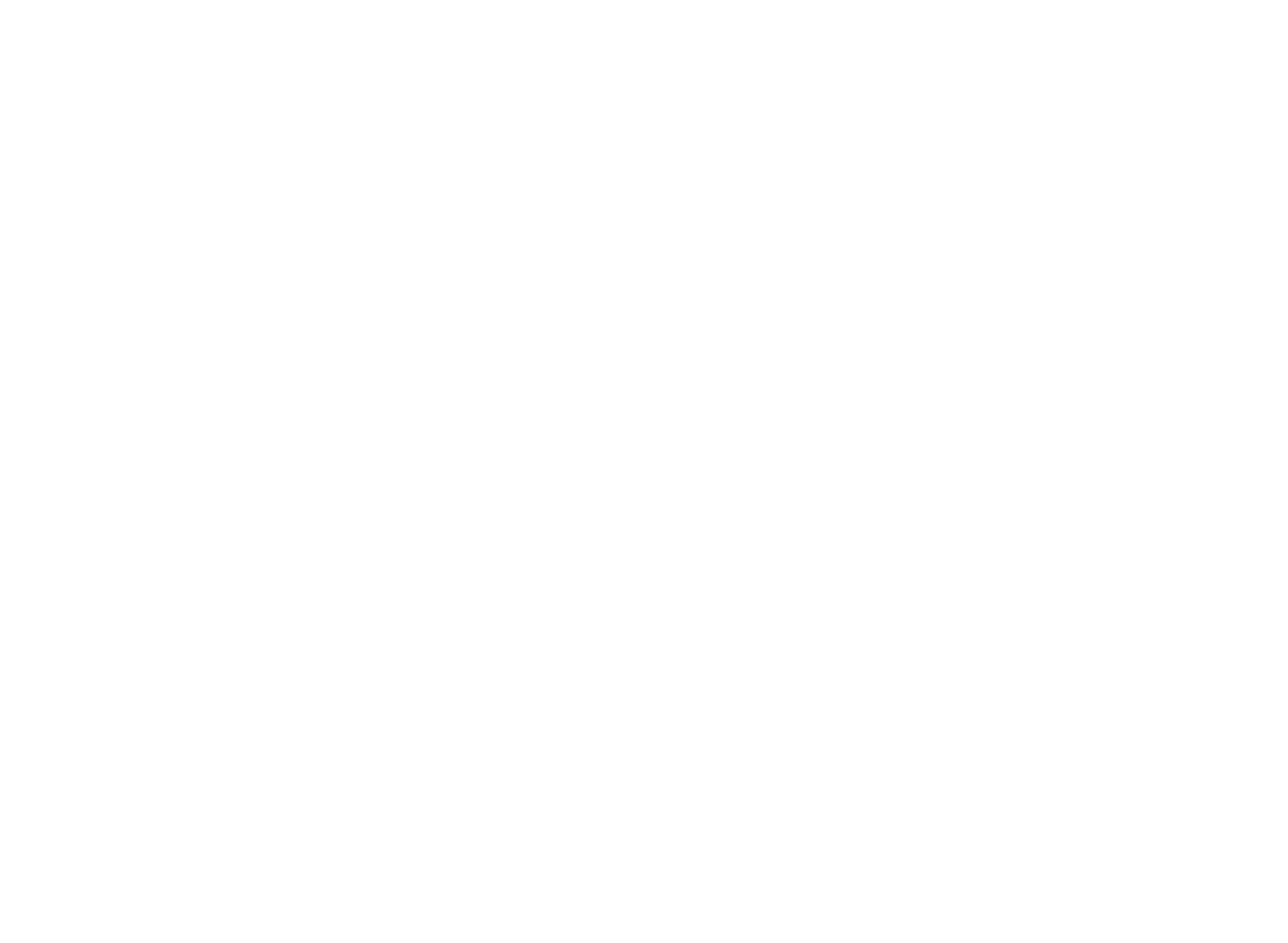 ЦЕЛЬ – формирование научных представлений о применении социологических методов сбора и анализа данных в проектном исследовании социально-правовой жизни общества
ЗАДАЧИ
ознакомление с базовыми принципами методологии проектирования социологических исследований; написания программы социологического исследования; процедурами и методами сбора эмпирических данных; презентации полученных знаний и опыта
развитие способностей по разработке самостоятельных проектов, поиску, сбору и анализу необходимой информации, самостоятельному достижению намеченной цели, постановке и решению задач; навыков совместной работы и делового общения в группах
Для кого предназначена дисциплина?
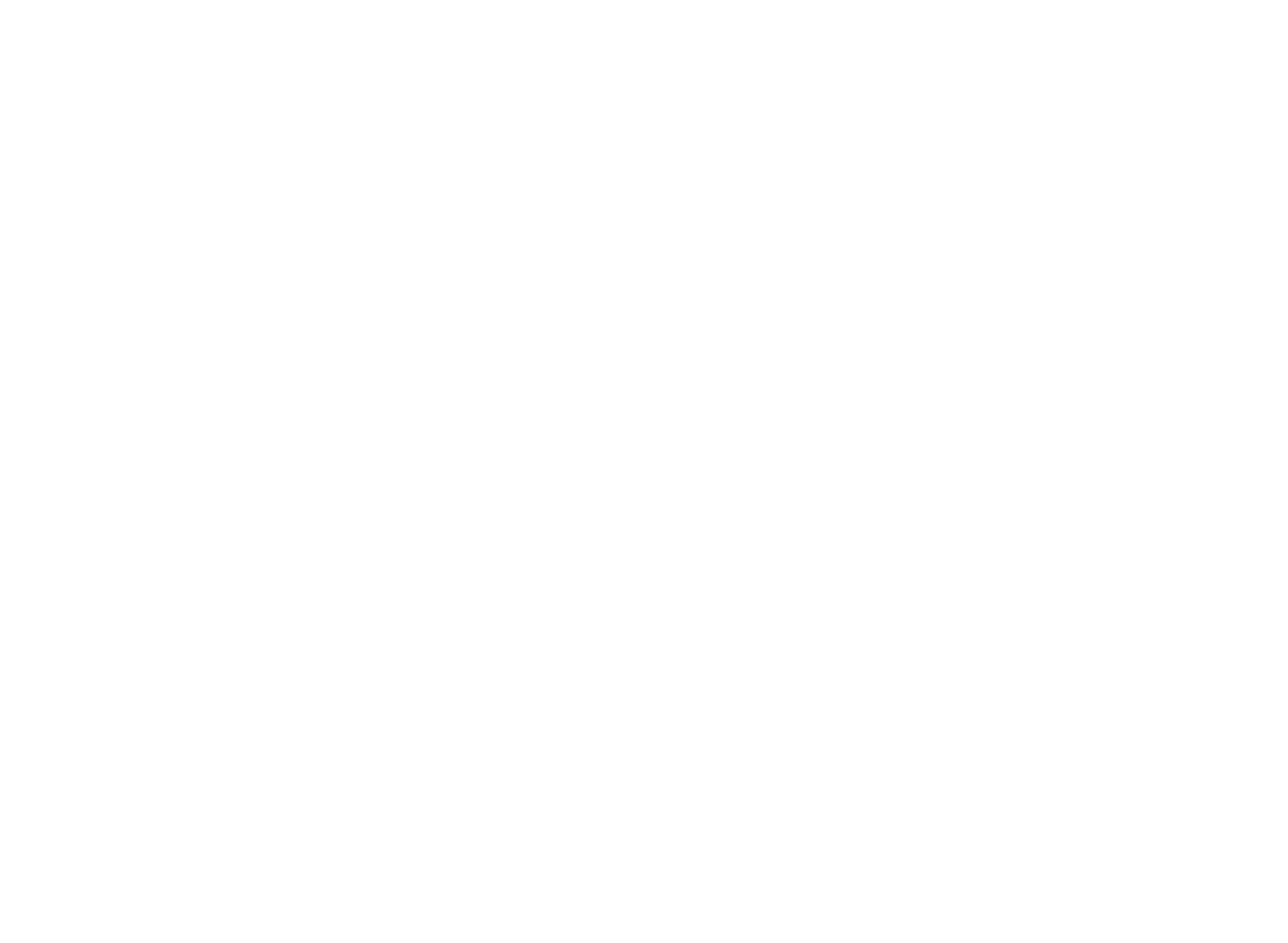 Для обучающихся по направлению подготовки 
40.03.01 «Юриспруденция»
Профили подготовки: 
Гражданско-правовой 
Прокурорско-следственный 
Судебно-адвокатский
Следственно-судебный 
Уголовно-правовой
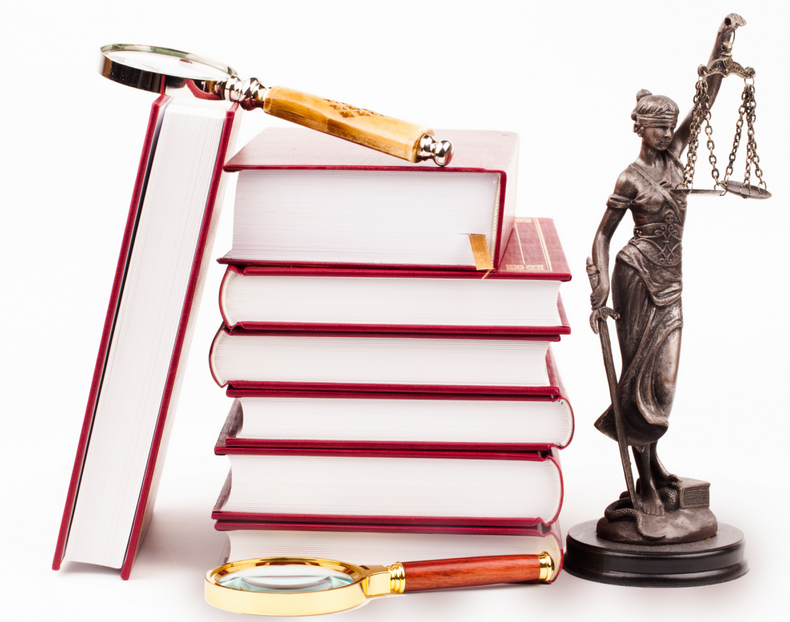 Что изучается в ходе освоения дисциплины?
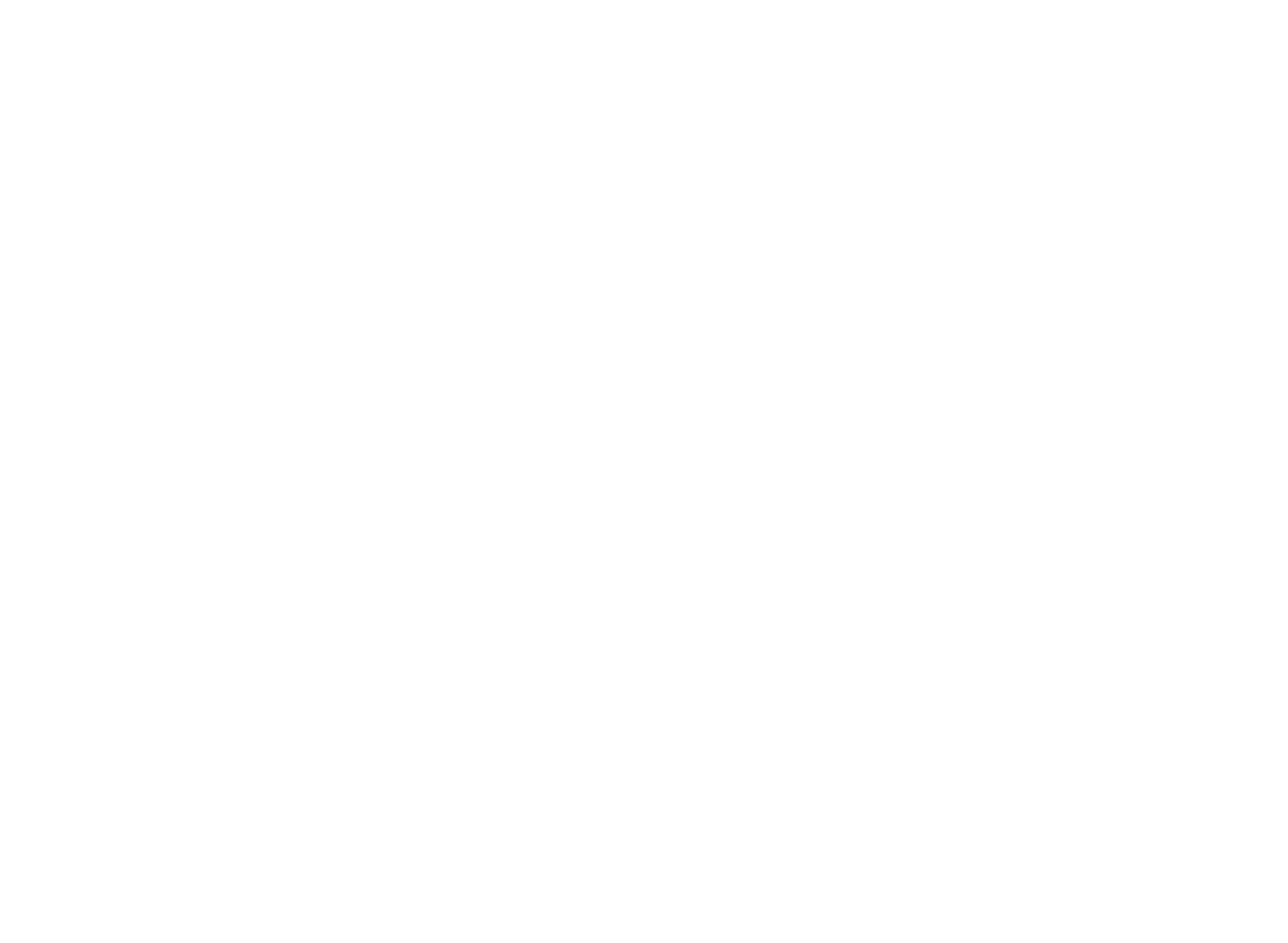 основы проектирования социально-правового исследования
основные методы поиска, сбора, анализа и обработки социологической информации, необходимой для решения поставленных задач
примеры эмпирических исследований права, общественного мнения о таких феноменах социально-правовой действительности как: «законность», «правопорядок», «правонарушения», «преступность», «правоприменительная практика», «институциональное доверие», «легитимность и легальность»; взаимовлияние правовых институтов и общества
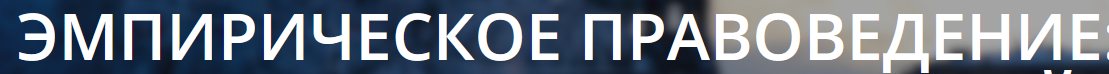 Тематический план дисциплины
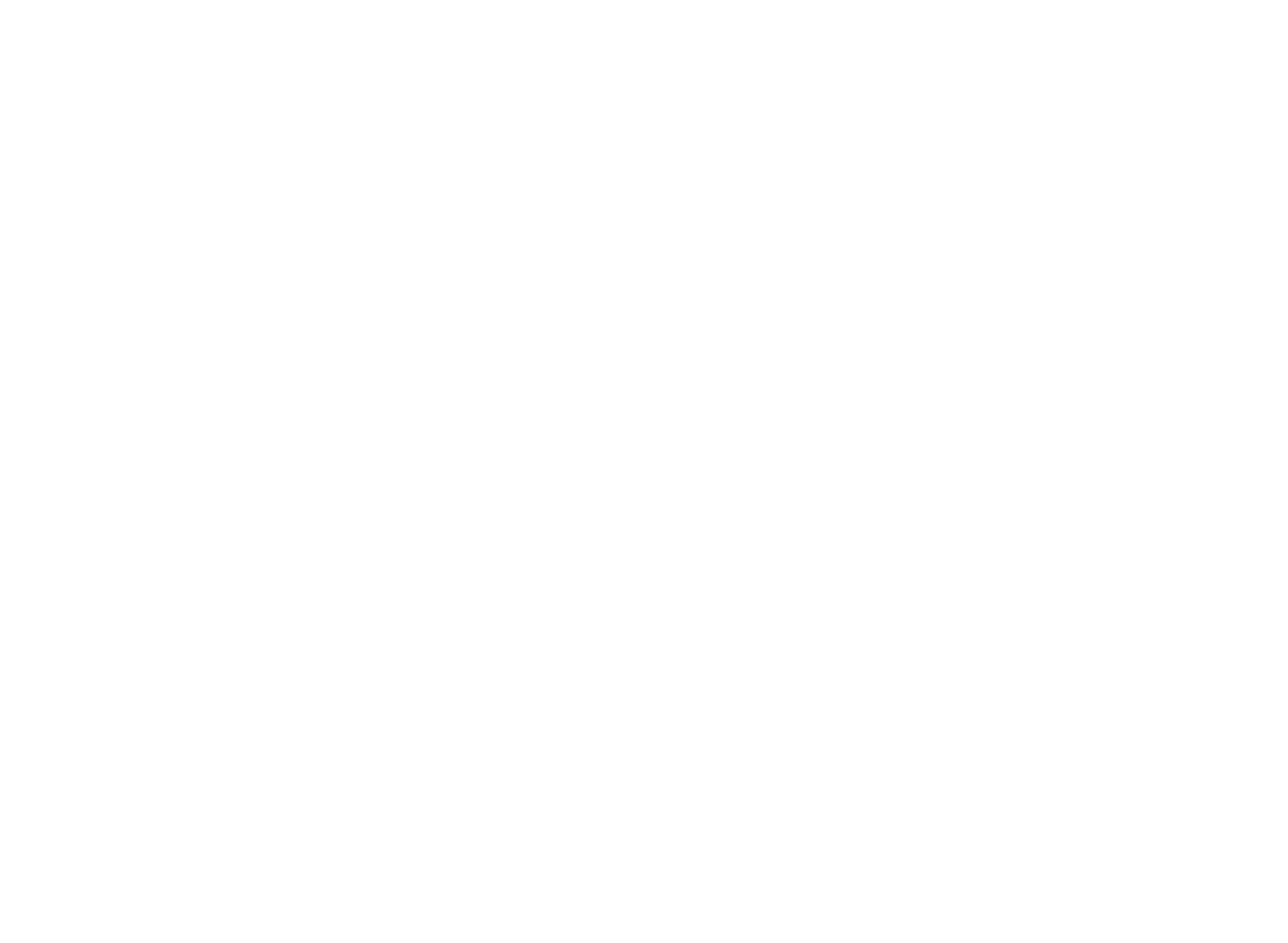 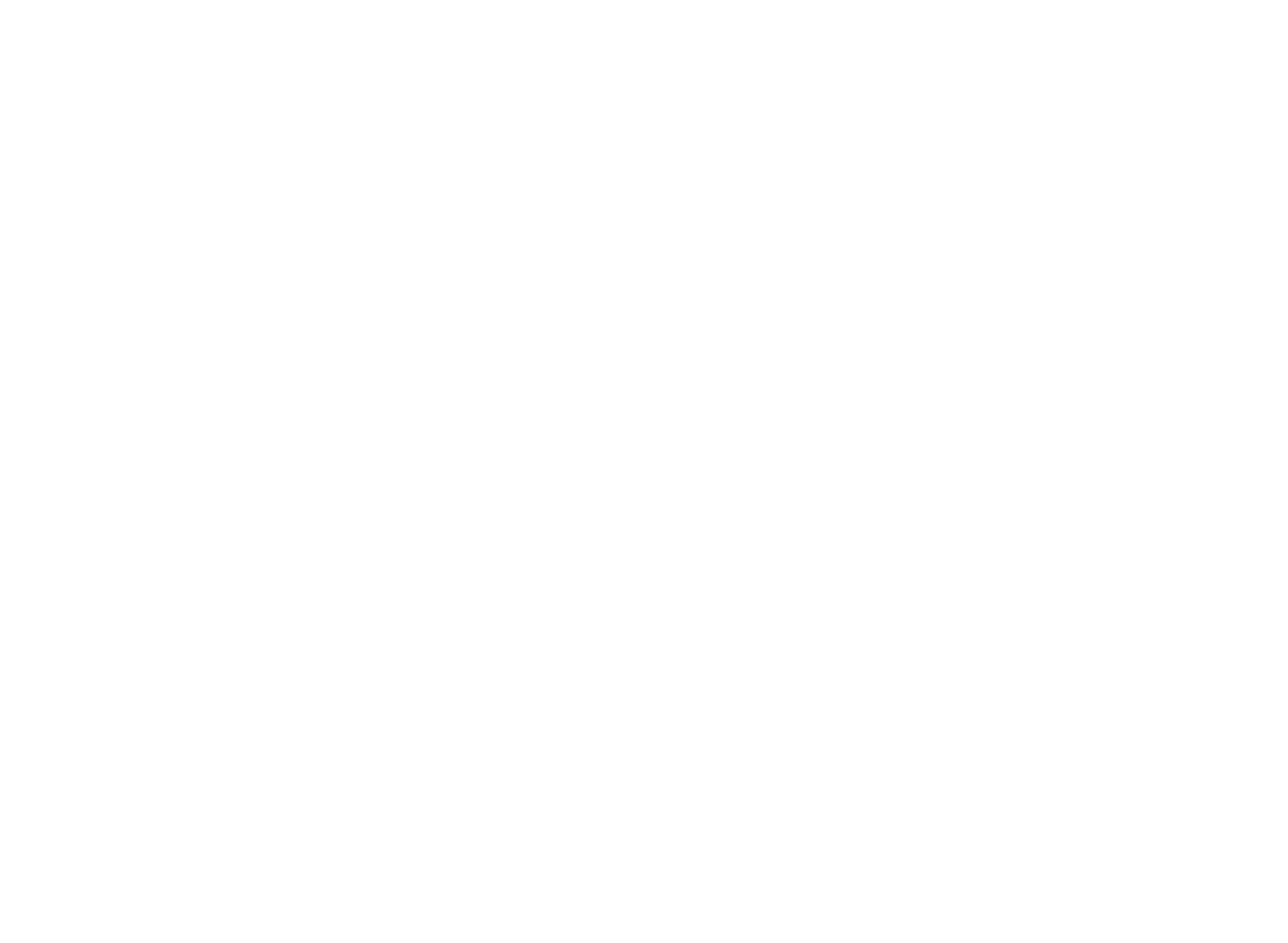 Как будут проходить занятия?
Лекции, собеседования
Анализ примеров эмпирических исследований социально-правовой жизни общества
Разработка групповых творческих проектов социологического исследования социально-правовых явлений 
Подготовка отчетных документов проекта социологического исследования социально-правовой жизни и его публичная презентация
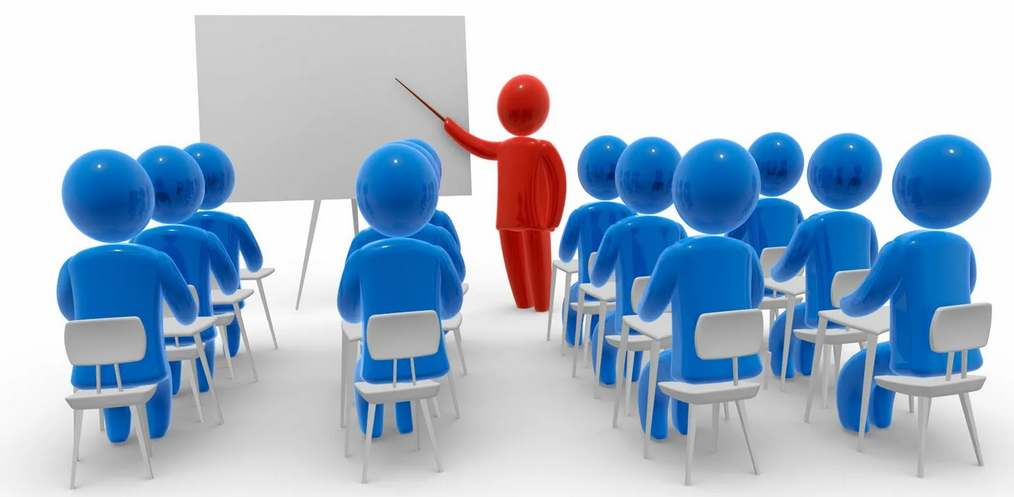 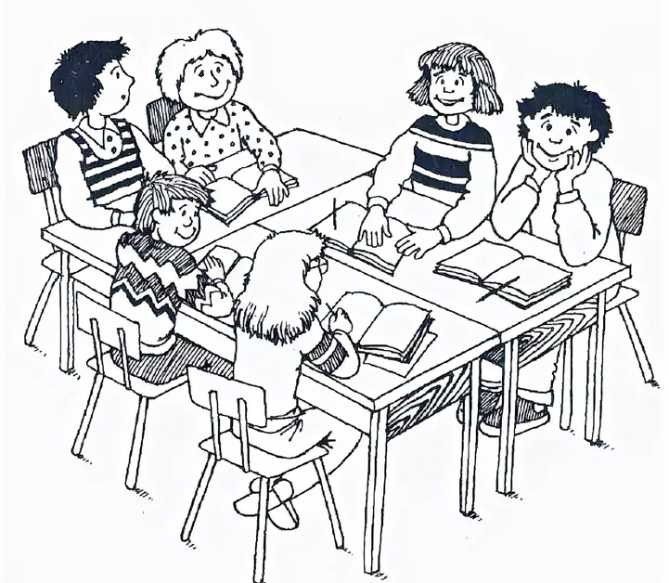 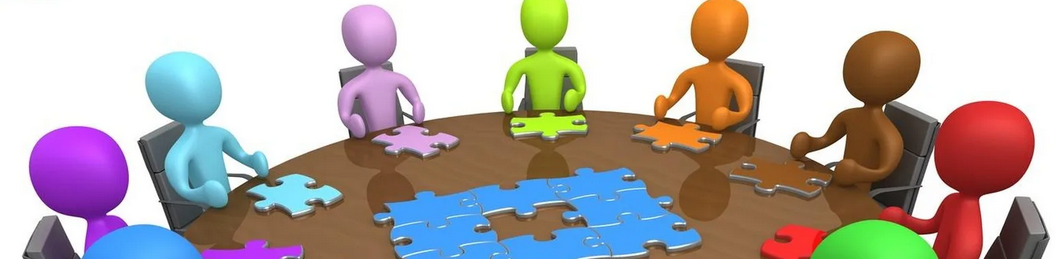 Значение дисциплины для дальнейшего обучения
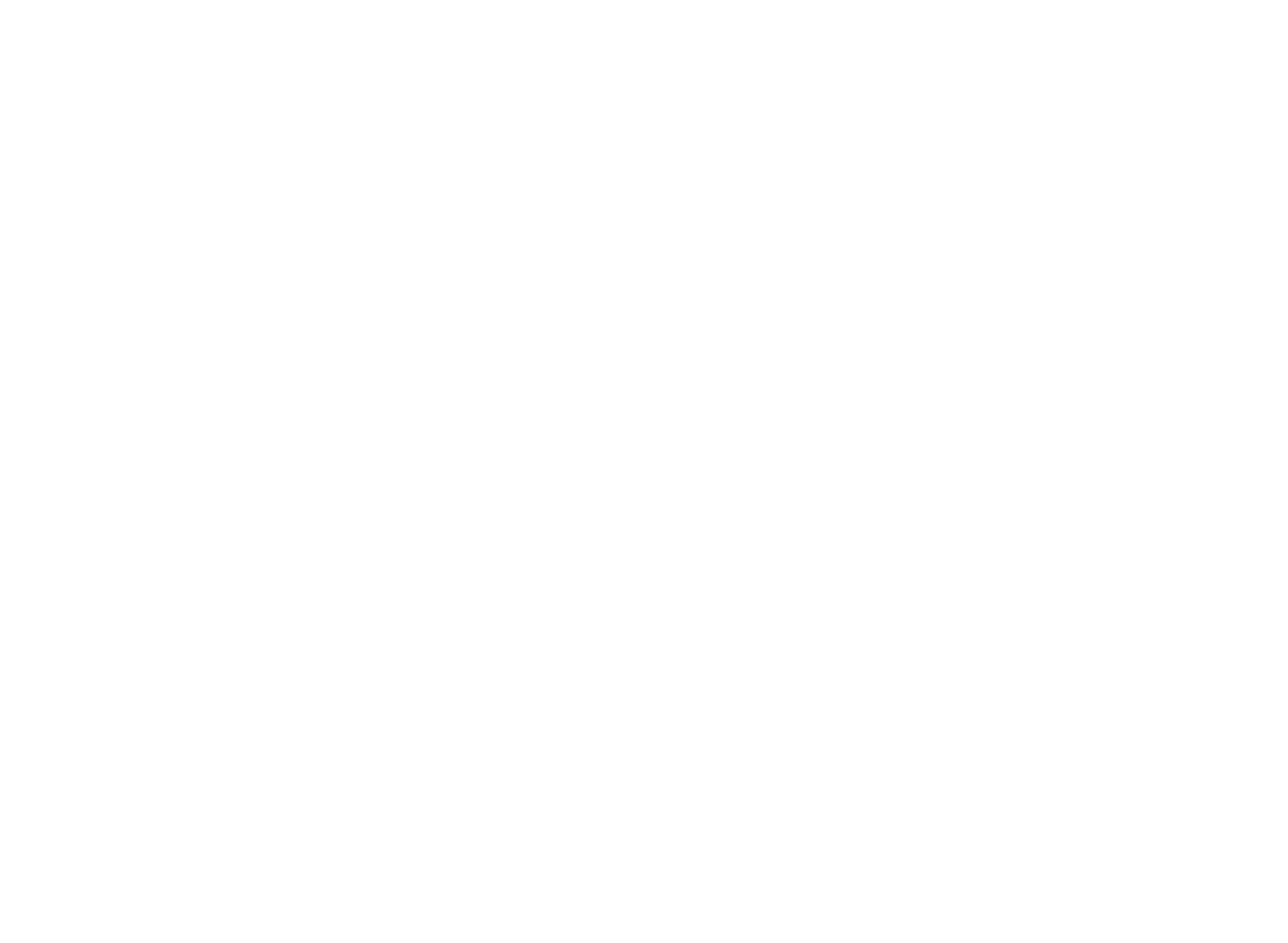 Основные положения дисциплины могут быть использованы в дальнейшем при изучении следующих дисциплин:
криминология
при написании курсовых, выпускных квалификационных работ, магистерских диссертаций
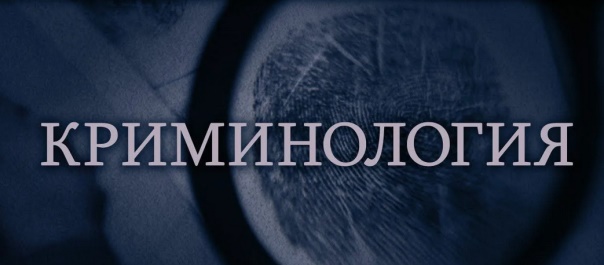 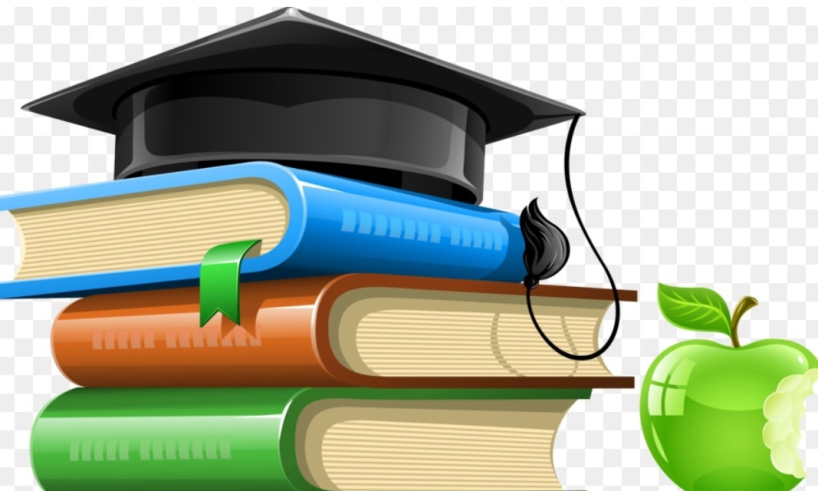 Значение дисциплины для практической работы юриста
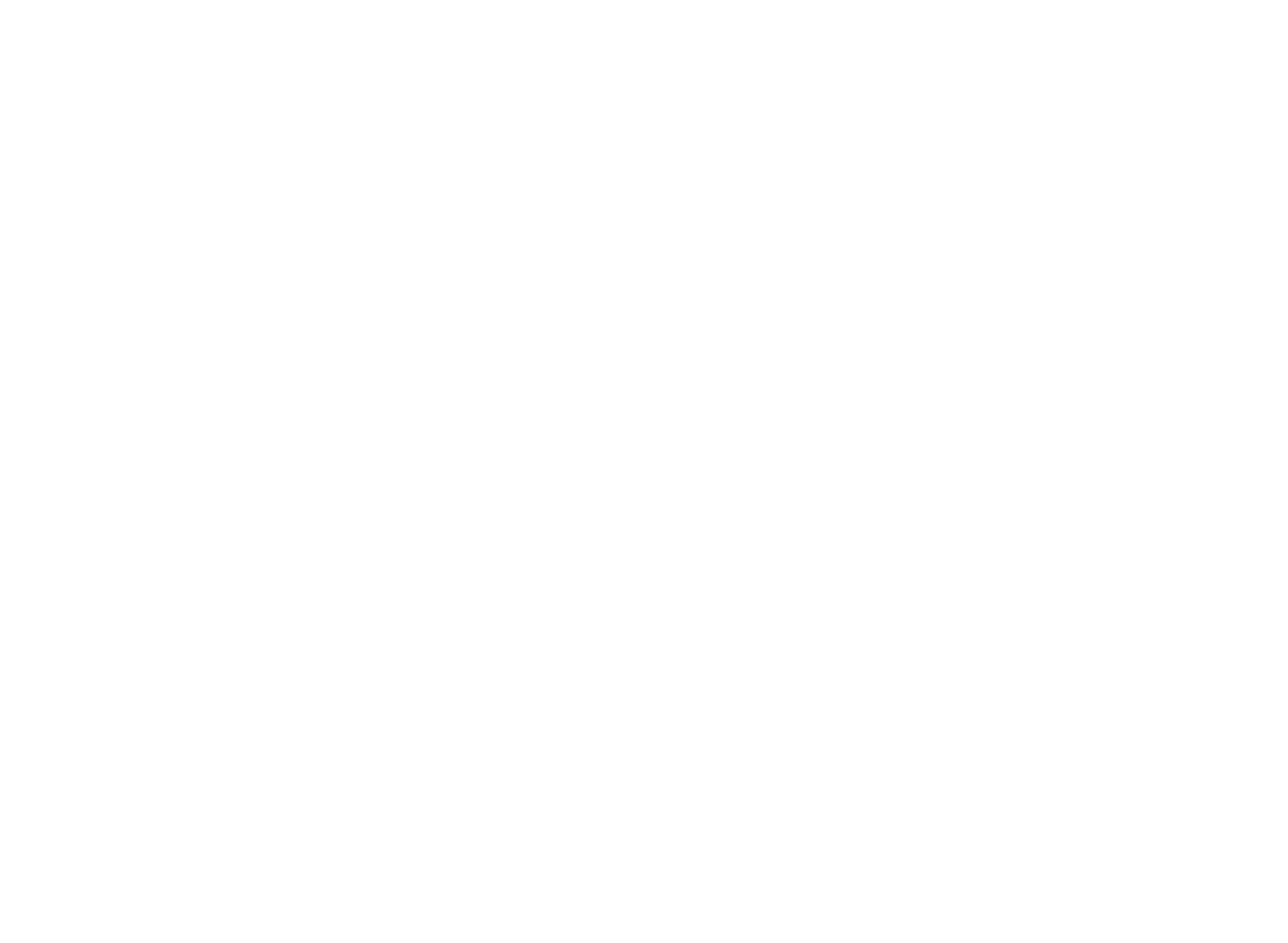 УМЕНИЯ осуществлять поиск, сбор, анализ и обработку социологической информации, необходимой для выработки действий по решению поставленных задач
НАВЫКИ грамотно формулировать цели и задачи исследования, составлять план исследования, представлять результаты проекта
Приобретение ОПЫТА самостоятельного проведения эмпирических исследований права, проблем правоприменения, способных выявить потенциально юридически незащищенные категории, определить нарушения в сфере права данных категорий, понять взаимовлияние права и общества
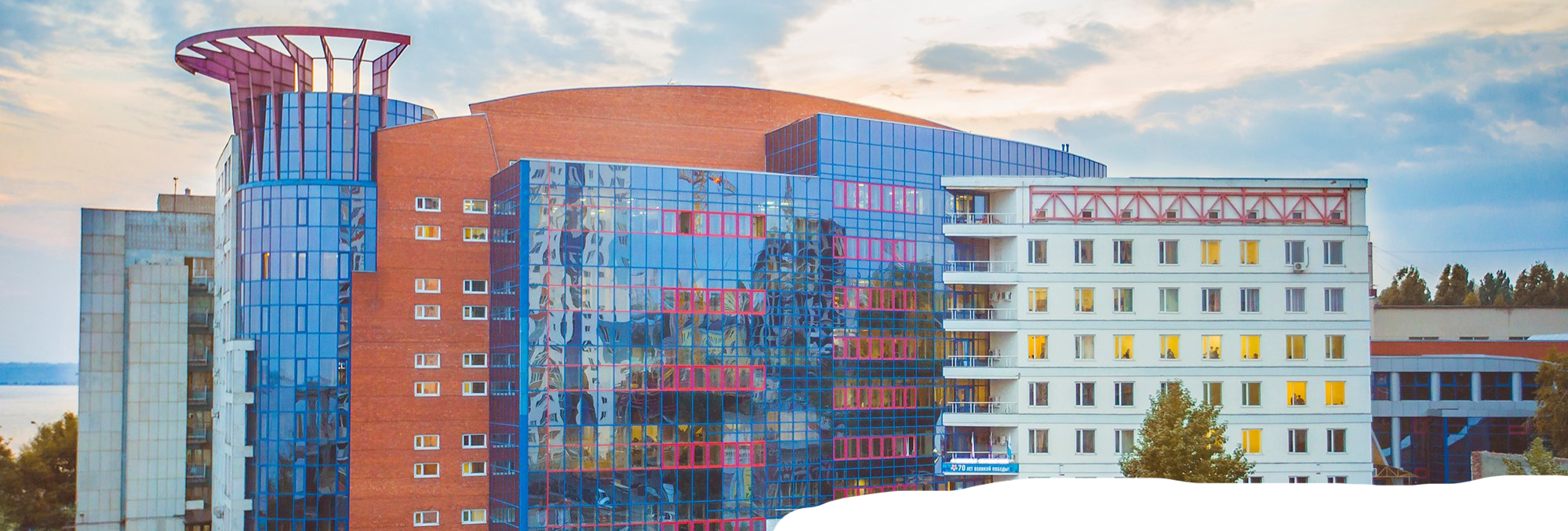 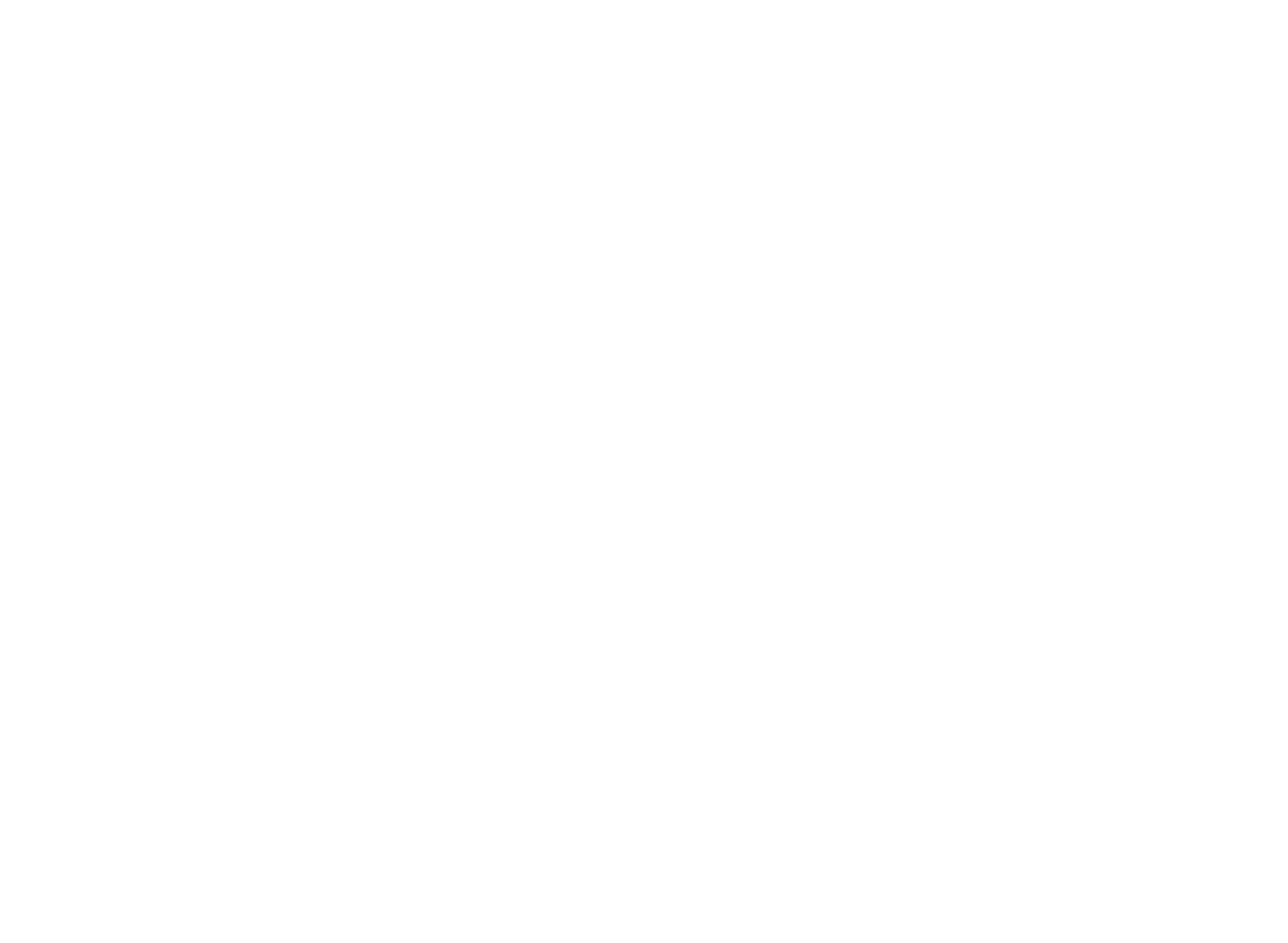 СПАСИБО ЗА ВНИМАНИЕ!